Генуя
Пам’ятки Генуї не поступаються за своєю величчю і красою іншим містам Італії, а часом навіть перевершують їх.
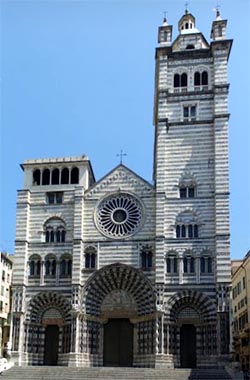 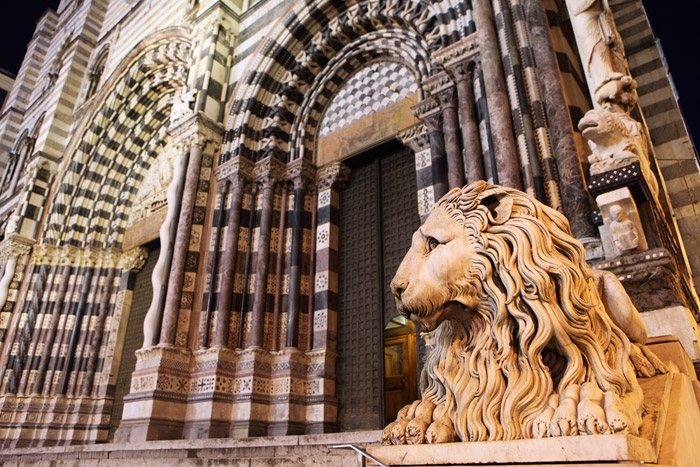 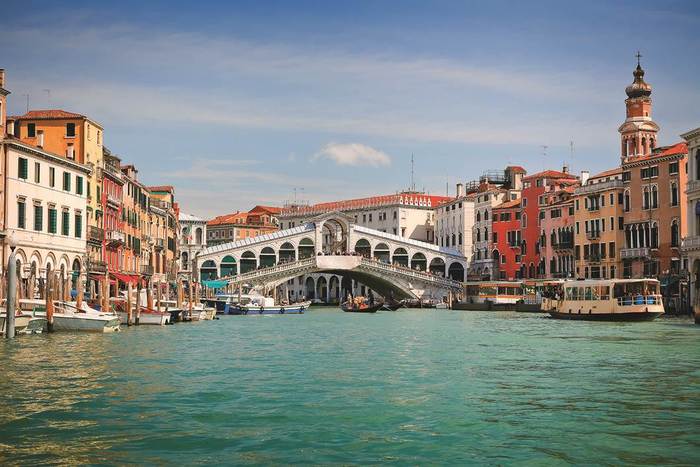 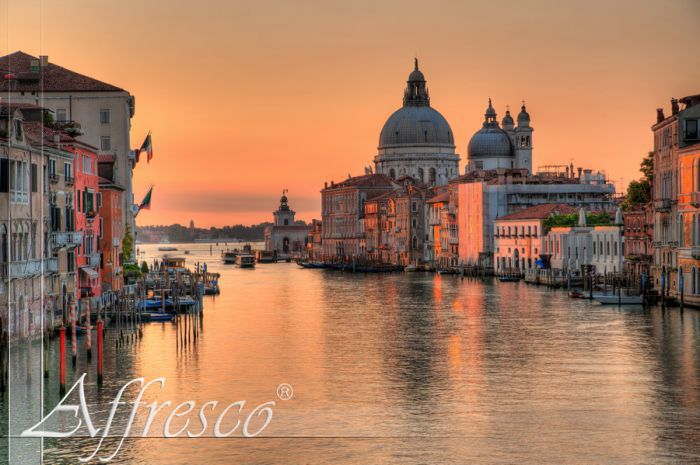 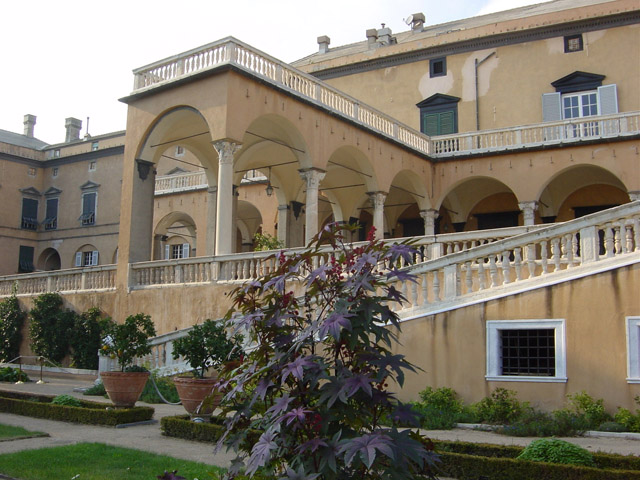 Князівський палац
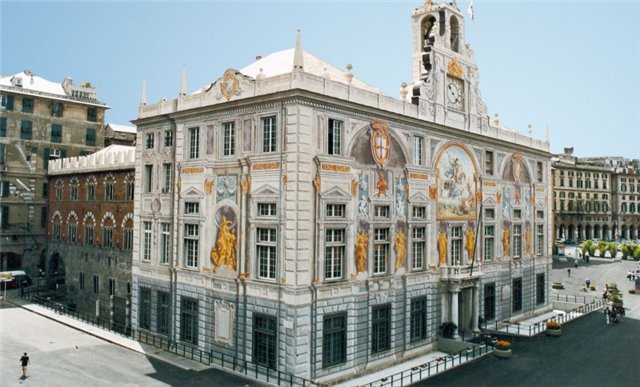 Палац Сан Джорджіо
Неа́поль  — «нове місто», — місто в Італії, центр регіону Кампанія.
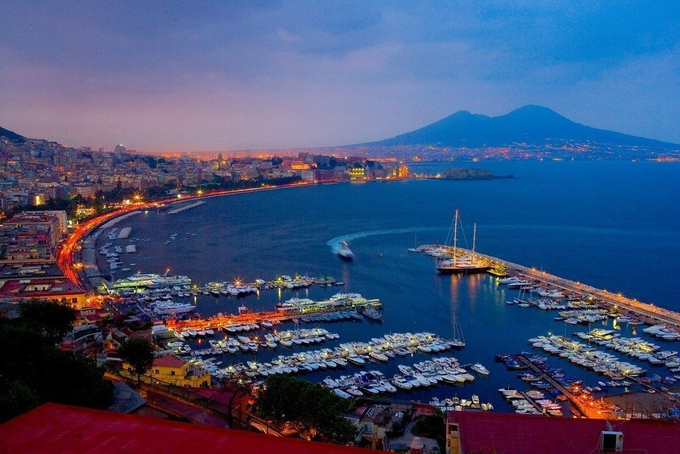 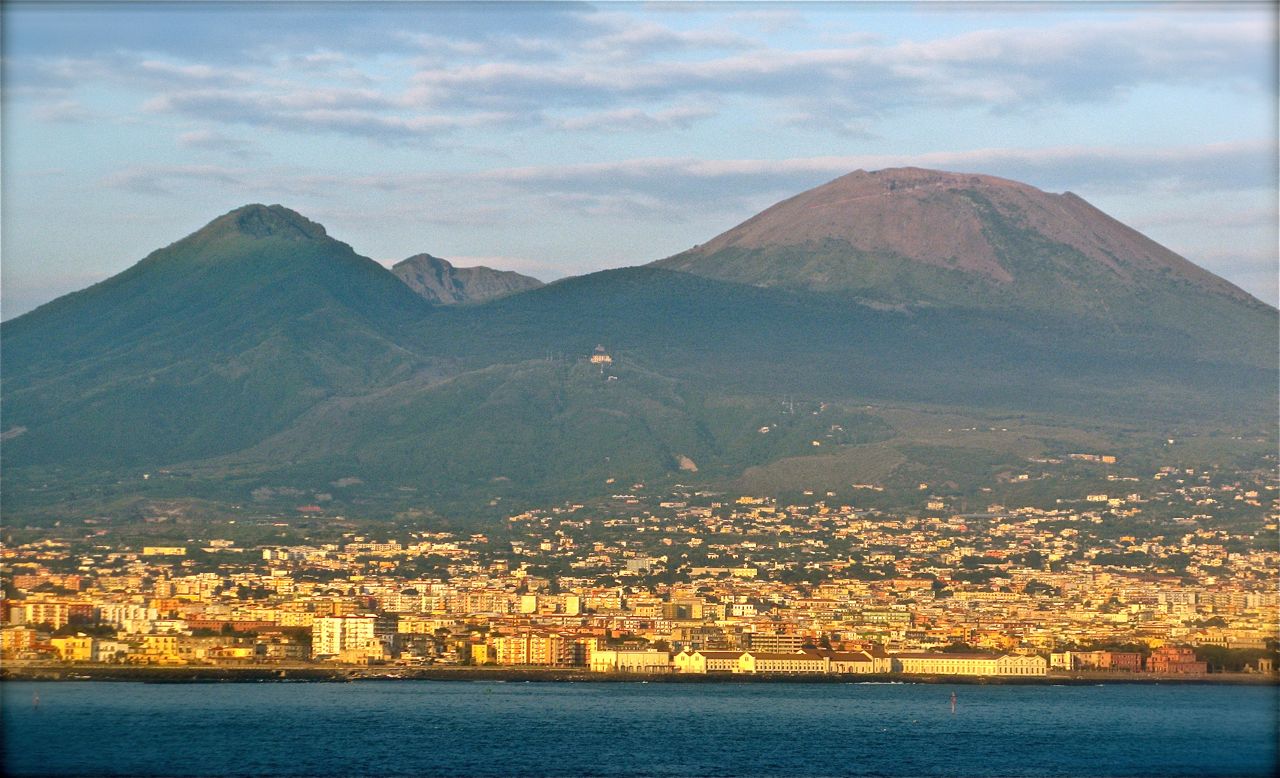 Один з найгрізніших вулканів світу, колись знищив до тла місто Помпеї. Руїни Помпеї досі видніються на тлі величезної гори Везувій , яка поки спить, але все ще може прокинутися
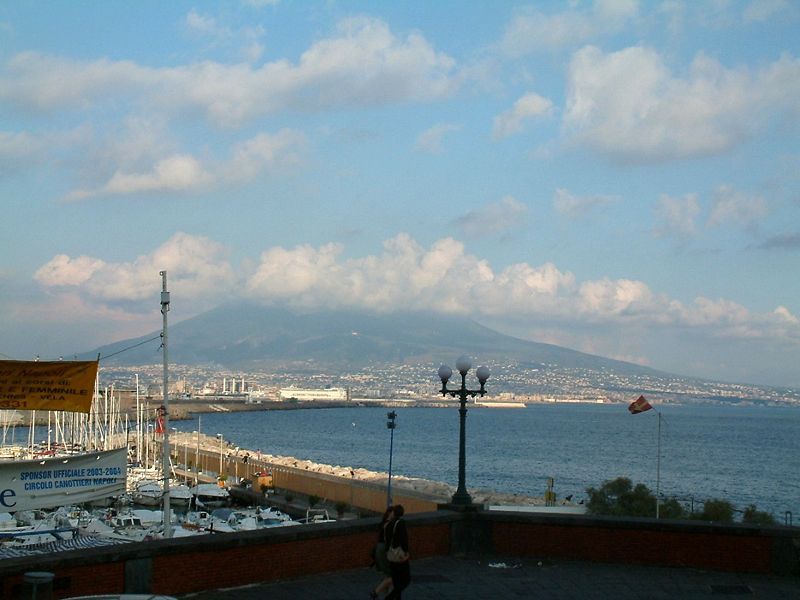 «Везувій димучий»
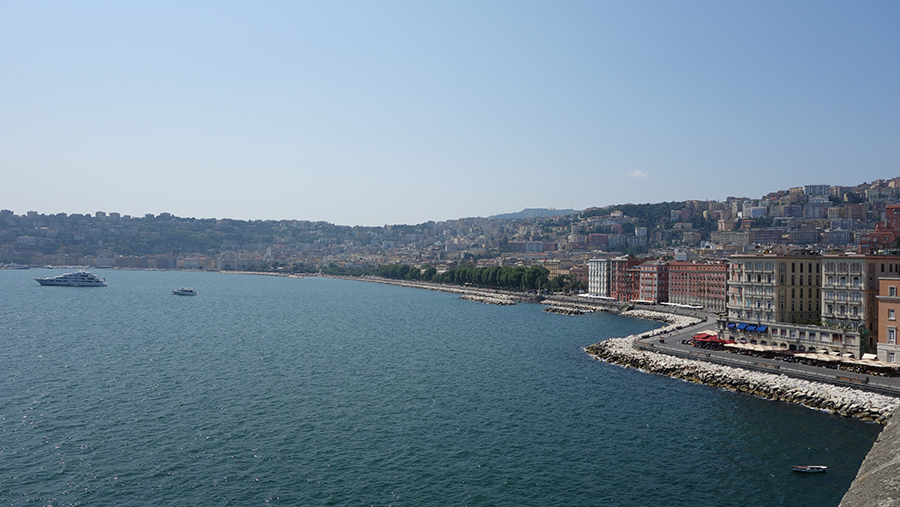 Неаполітанська затока
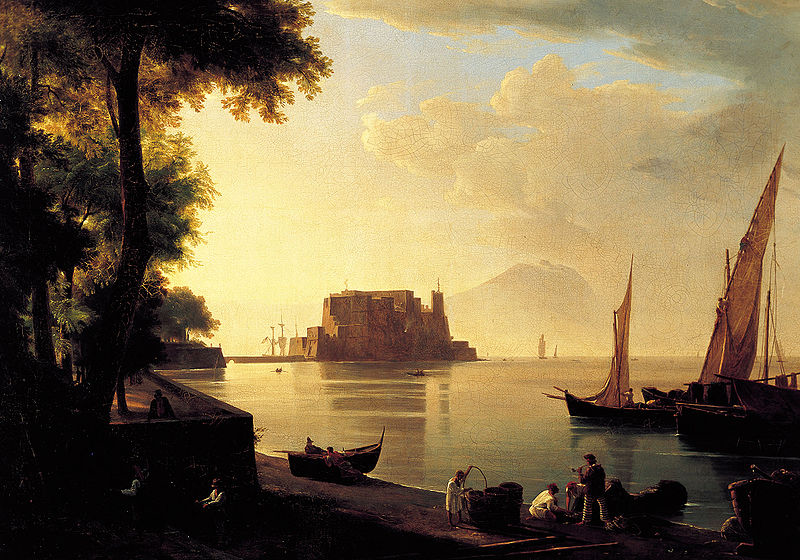 Неаполітанська затока- улюблене місце художників всього світу
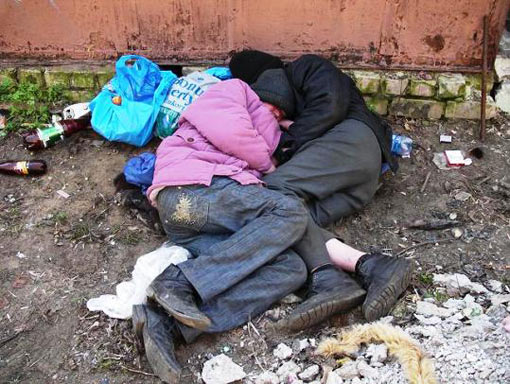 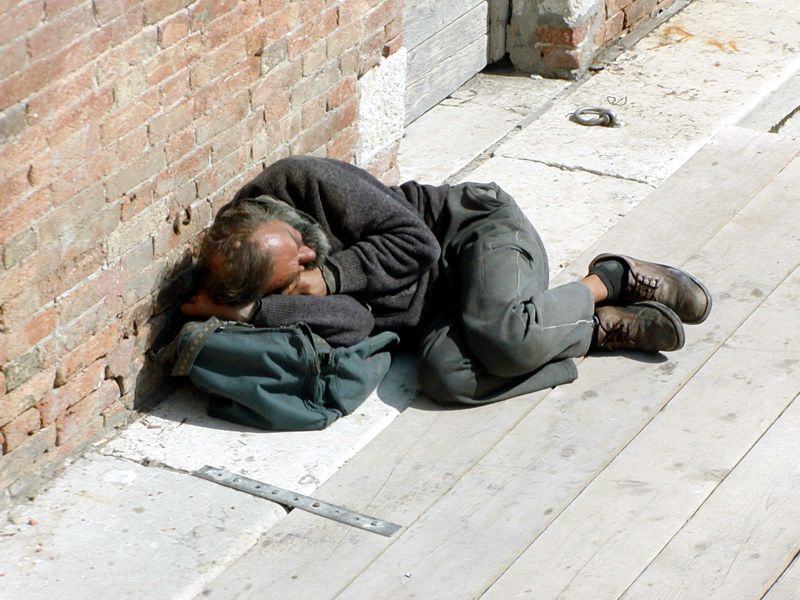 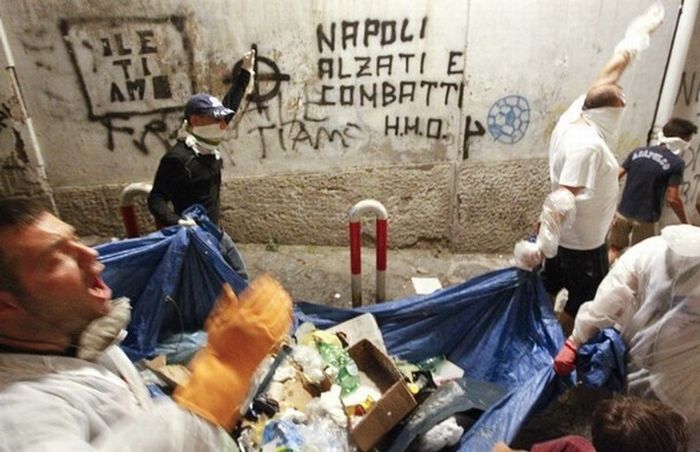 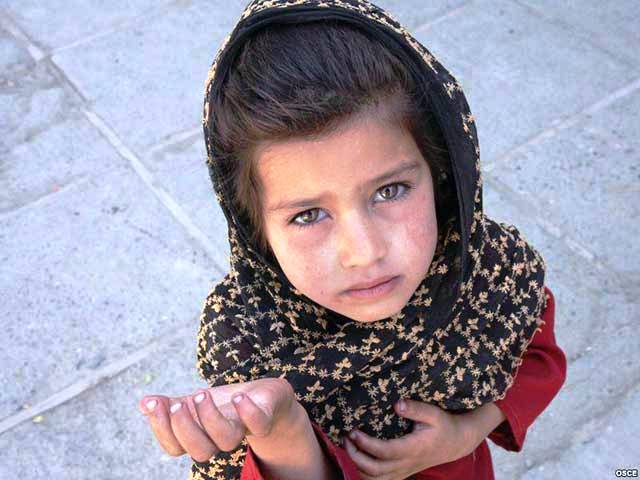 …Картинки веселі,     життя- суворе.
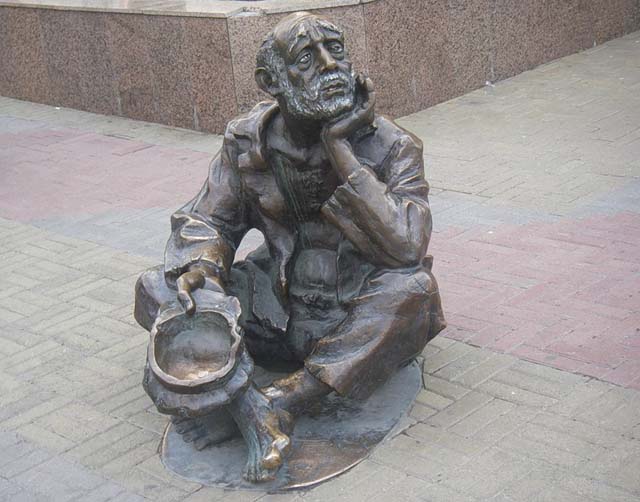